Tự nhiên và xã hội
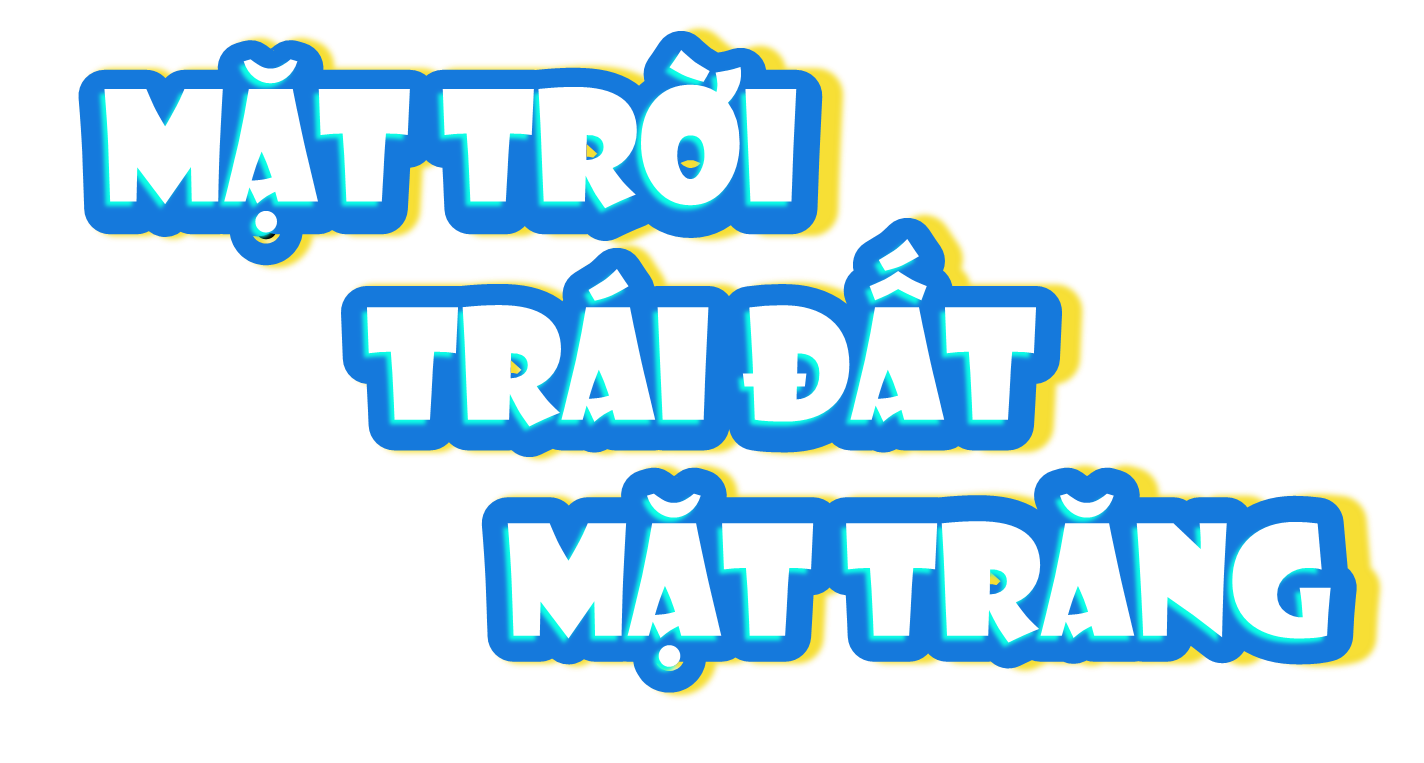 TIẾT 2
Cùng Minh và Hoa thực hiện:
- Đóng cửa sổ hoặc kéo rèm cho phòng tối.
- Sử dụng đèn pin tượng trưng cho Mặt Trời chiếu vào quả địa cầu tượng trưng cho Trái Đất.
- Nhận xét phần sáng (ngày), phần tối (đêm) trên Trái Đất.
1
Các bạn đang thực hành tạo ra ngày và đêm trên Trái Đất
2
Vì sao toàn bộ bề mặt của Trái Đất không được Mặt Trời chiếu sáng cùng một lúc?
Vì Trái Đất có dạng hình cầu và nó tự quay quanh trục của nó liên tục nên mặt trời không thể chiếu sáng toàn bộ bề mặt trái đất cùng lúc.
3
Quay quả địa cầu theo chiều chuyển động của Trái Đất quanh mình nó, nhận xét sự thay đổi của ngày và đêm
Sự thay đổi ngày và đêm kế tiếp nhau liên tục. Phần được mặt trời chiếu sáng là ban ngày, phần không được chiếu sáng là ban đêm.
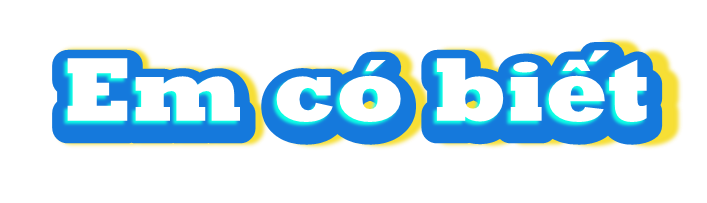 Thời gian Trái Đất chuyển động được một vòng quanh mình nó là một ngày đêm. Thời gian Trái Đất chuyển động được một vòng quanh Mặt Trời là một năm
THỰC HÀNH VỚI QUẢ ĐỊA CẦU:
- Chỉ vị trí của Việt Nam trên quả địa cầu.
- Quay quả địa cầu theo chiều chuyển động của Trái Đất quanh mình nó.
- Xác định khi nước ta là ban ngày thì những nước nào là ban đêm và ngược lại?